All sections to appear here
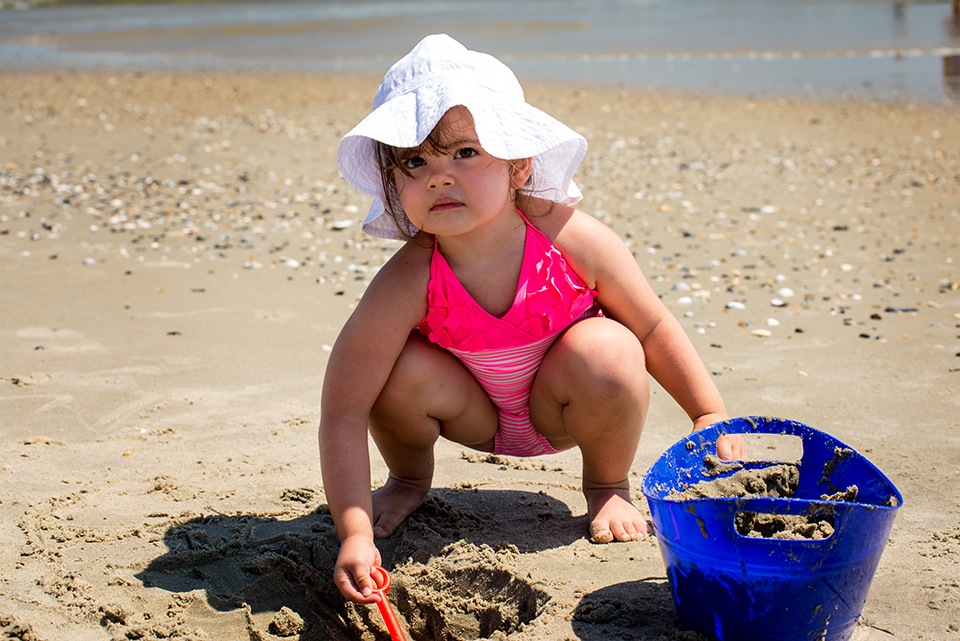 The box on the right designates where all your slides will appear.  

Feel free to move or resize the box.
Developing Quality 619 Practices
Robin McWilliam
robin.mcwilliam@siskin.org
Implementing Quality 619 Practices
naturalenvironments.blogspot.com
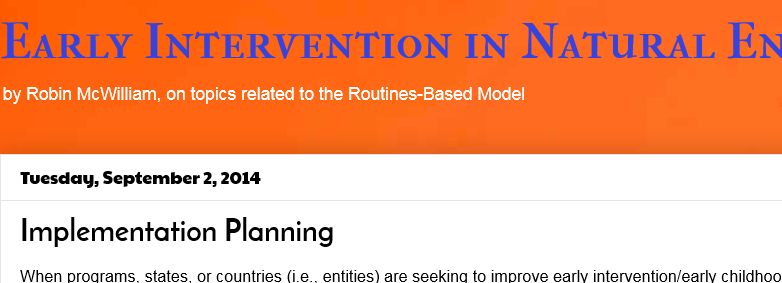 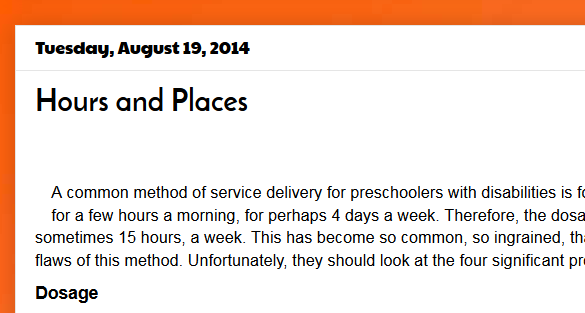 Quality and the Model
pptPlex Section Divider
The slides after this divider will be grouped into a section and given the label you type above.  Feel free to move this slide to any position in the deck.
Quality Issues
Working with families
Functional needs assessment and goals
Focus on engagement, independence, & social relationships
Amount and quality of instruction
Dosage of special-ed-supported classroom time
Capacity of classroom teacher to address IEP goals +
Integration of ECSE and therapies with classroom routines (consultation skills)
Classroom management (role of itinerant?)
Quality of inservice training
Routines-Based Model Components(AKA Engagement Classroom Model)
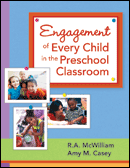 Ecomap
RBI
Participation-based goals
Incidental teaching
Integrated services
Zone defense schedule
Sit and Watch
Collaborative consultation
Checklist-based training
Which components address which quality issues?
Match of Quality to RBM Components
Importance of being able to succeed with special-ed-supported classrooms
Inclusion: Ability to pass on strategies to regular teachers
Collaborative consultation
No
ECSEs and therapists
Only effective when delivered out of context?
Outcomes
pptPlex Section Divider
The slides after this divider will be grouped into a section and given the label you type above.  Feel free to move this slide to any position in the deck.
What are we trying to do?
Provide classroom experiences?
Comply with IDEA?
Promote optimal functioning in life—and preparation for future functioning, including learning?
Engagement
A measurable construct
Precise: Measure amount of time engaged at various levels—difficult
Imprecise but reliable: Rate child’s engagement in routines
Overall
With adults
With peers
With materials
Sophistication level
STARE
Mastery of Engagement, Independence, and Social Relationships in the Classroom
ClaMEISR
Now crosswalked with federal outcomes (Naomi and ECTA/DaSy colleagues)
Discussed in session tomorrow
Available for field testing in 1 month. robin.mcwilliam@siskin.org
Implementation Planning
pptPlex Section Divider
The slides after this divider will be grouped into a section and given the label you type above.  Feel free to move this slide to any position in the deck.
McWilliam Process for Implementation Planning
Process (cont.)
R-BEI Best Practice Implementation Plan
Goal –  Early intervention in Maine will be engaged in these best practices by winter 20185 Year Time-line
Check points along the way
Nebraska
R-BEI Best Practice Implementation Plan
Goal –  Early intervention in Aotearoa will be engaged in these best practices by July 20185 Year Time-line
Check points along the way
Bottom Line
Until we commit to high-quality itinerant services, we won’t have successful inclusion
Either increase dosage of special-ed-supported classroom time or work with families and other caregivers
Work with families anyway, if you want to be effective
Increase the amount of instruction children receive
Some classrooms need help in organization, before anything else can happen
Rooms and homes need an effective default consequation strategy
Our people need effective training: checklist-based feedback
If you measure functioning (EISR), you’ll have good info for outcome summaries
How to Make This Impossible List Possible
Implementation plan
Ways I can support states:
Visit and work with you (+ 2 & 3)
Consult with you from afar (+ 3)
Materials
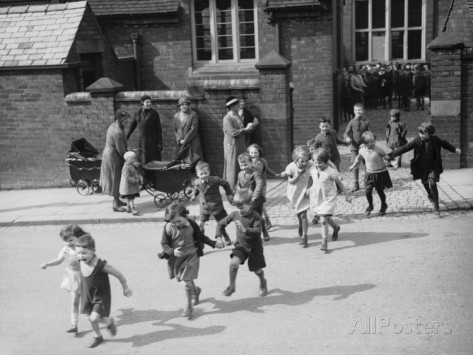